ASTRONOMSKI SADRŽAJI U NASTAVI 
U SLUŽBI EKOLOGIJE 
I ODRŽIVOG RAZVOJA


dr Nataša Stanić i 
Tamara Lujak
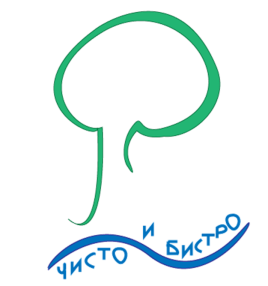 LOGO
DOBRO DOŠLI!
ODRŽIVI RAZVOJ
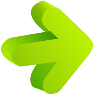 ESTONIJA: LET’S DO IT!
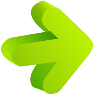 GREEN  FEST
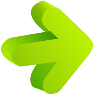 ČISTO I BISTRO
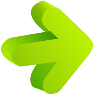 19-Apr-17
Razvoj astronomije kod Srba 2017
2
ODRŽIVI RAZVOJ
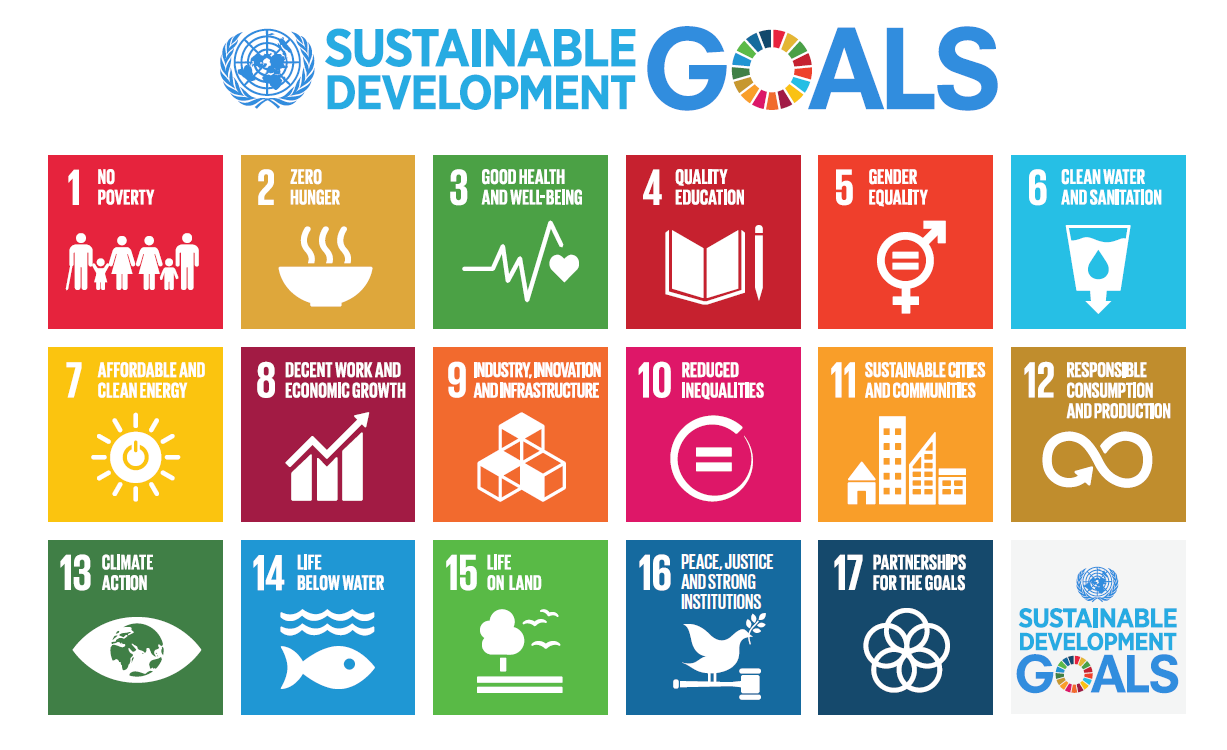 19-Apr-17
Razvoj astronomije kod Srba 2017
3
ODRŽIVI RAZVOJ
Po UNESCO definiciji koncept održivog razvoja podrazumeva korišćenje raspoloživih resursa bez ugrožavanja prirodnih sistema i životne sredine, što omogućava dugotrajan rast i razvoj društva.
Da bi se ovo postiglo neophodno je razviti se ekonomski, tehnološki, socijalno i kulturno. Koncept održivog razvoja dakle predstavlja novu strategiju i filozofiju društvenog razvoja.
19-Apr-17
Razvoj astronomije kod Srba 2017
4
ODRŽIVI RAZVOJ
Održivi razvoj podrazumeva i živeti u saglasju sa prirodom: recikliranje – korišćenje već upotrebljenih stvari i materijala i od njih graditi nešto novo (nameštaj, kuće, bašte itd); korišćenje prirodnih izvora energije (turbine na vetar, solarni paneli, automobili na baterije itd); smanjenje izvora zagađenja itd
19-Apr-17
Razvoj astronomije kod Srba 2017
5
Estonija: Let’s go!
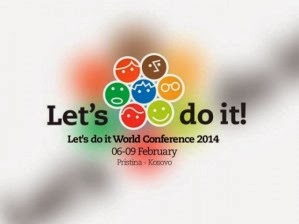 19-Apr-17
Razvoj astronomije kod Srba 2017
6
Estonija: Let’s go!
Godine 2007. grupa volontera mapirala je 10.000 divljih deponija
Kampanja za čistu Estoniju trajala je godinu dana. U njoj su učestvovale sve javne ličnosti.
3.5.2008. za 5 sati, 500.000e i 50.000 volontera očišćena je cela Estonija
Ista organizacija priprema Svetski dan čišćenja 25.9.2018. https://www.youtube.com/watch?v=eMoFGQt_cgQ
19-Apr-17
Razvoj astronomije kod Srba 2017
7
GREEN  FEST
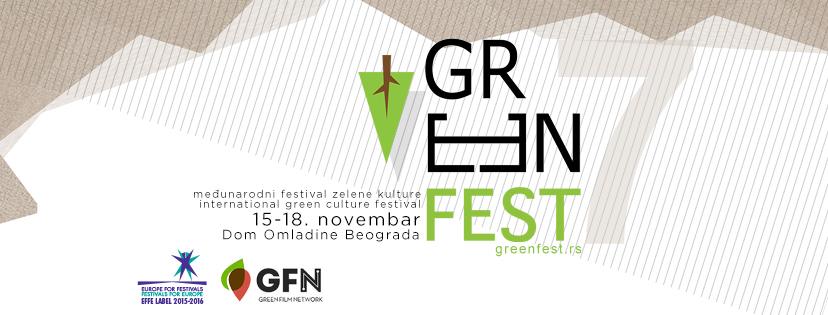 19-Apr-17
Razvoj astronomije kod Srba 2017
8
GREEN  FEST
Od 15-18.11.2016. održan je u Domu omladine 7. međunarodni festival zelene kulture Green Fest
Manifestacija je posvećena ekologiji i zaštiti životne sredine, koja kroz filmske (“Uhvati Sunce”, 2015; “Seme”, 2016), obrazovne i izložbene programe podstiče zeleni(ji) način života.
19-Apr-17
Razvoj astronomije kod Srba 2017
9
ČISTO I BISTRO
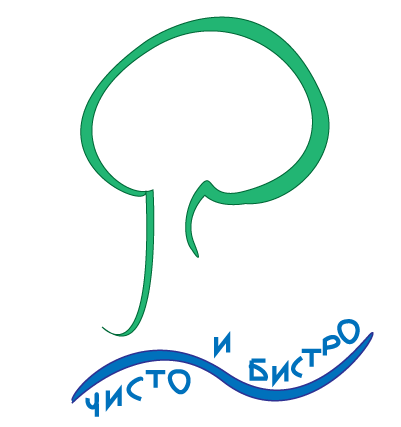 19-Apr-17
Razvoj astronomije kod Srba 2017
10
ČISTO I BISTRO
Umetničko ekološki projekat pri PSD “Kopaonik” pokrenut 2014. godine sa ciljem podizanja ekološke svesti kroz umetnost i književnost i putem konkursa, ekoloških akcija i predavanja u školama (Svеti. Sava) i na fakultetima (Geografski).
Do sada je organizovano nekoliko akcija, a najnovija planirana je za 6.5.2017. jezero PARIGUZ u Resniku. Zbor u 8h na okretnici 47-ce, iznad Slavije.
PRIDRUŽITE NAM SE!
19-Apr-17
Razvoj astronomije kod Srba 2017
11
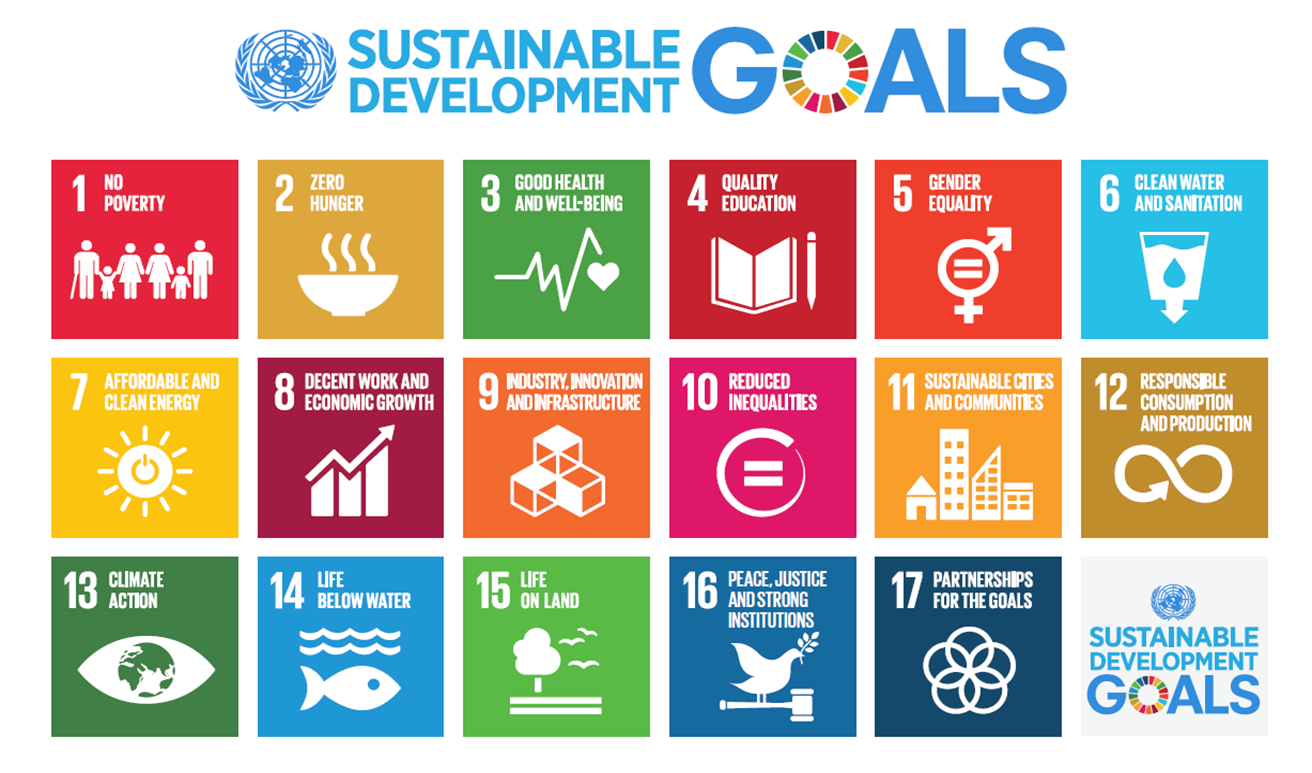 - ULOGA ŠKOLE
Da bi pratila savremene koncepte kvaliteta obrazovanja i nastave, škola se mora razvijati kao organizacija koja uči - koja kreira i koristi znanje.

Neophodne su organizacione promene i tipovi organizacionih kultura koje su uslovljene širim socio-kulturnim kontekstom škole i uloge lidera (direktora, organizatora nastave) kao nosioca procesa organizacionih promena.

Nastavu i učenje ŠKOLA MORA DA USMERAVA ka održivom razvoju kroz razvoj ciljeva škole i redefinisanje željenih ishoda učenja
19-Apr-17
Razvoj astronomije kod Srba 2017
12
ŠKOLA KAO ORGANIZACIJA KOJA UČI
razvija organizacionu kulturu 
u skladu sa ciljevima održivog razvoja
LIDER U OBRAZOVANJU
(DIREKTOR)
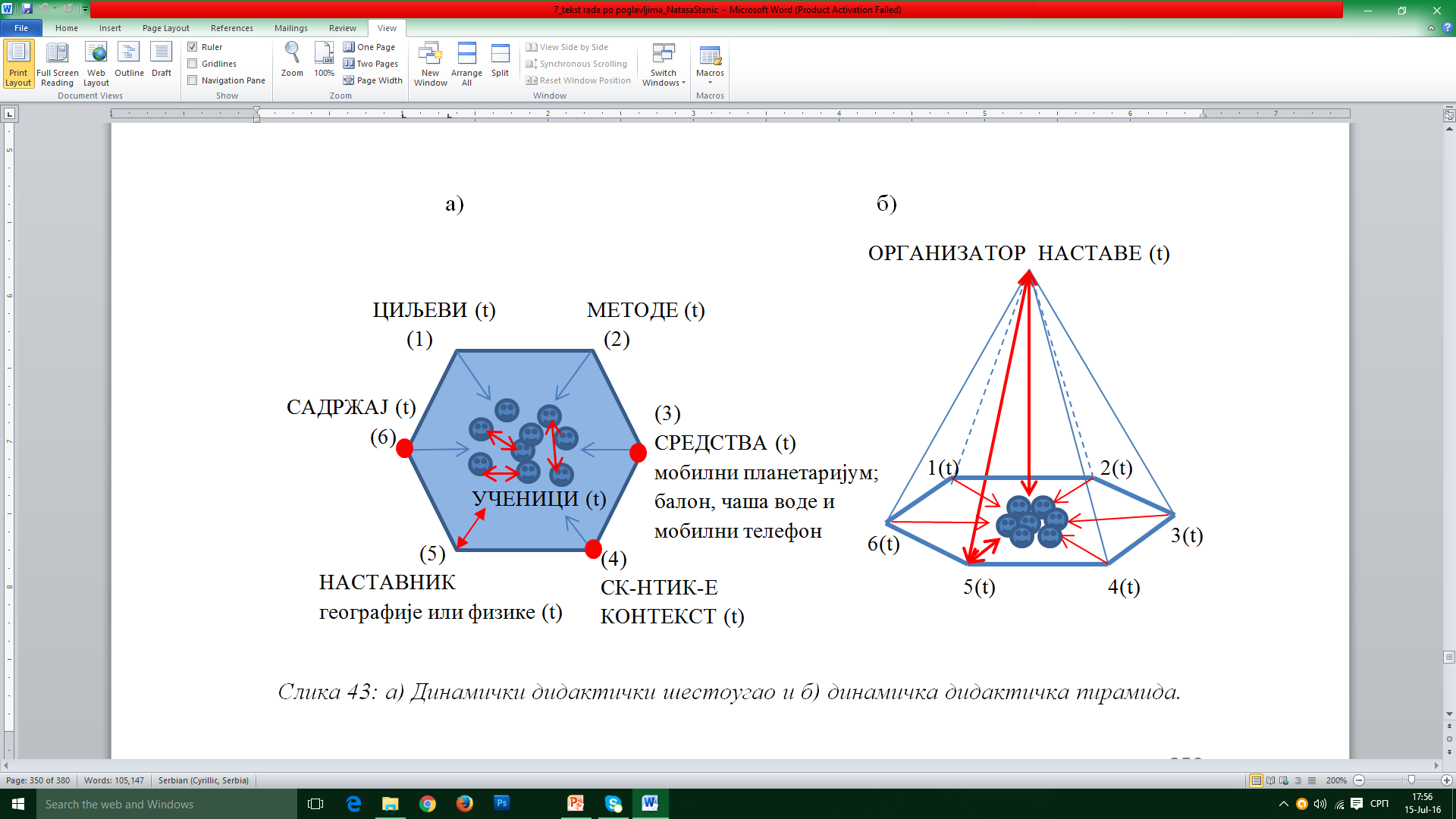 Razvoj astronomije kod Srba 2017
19-Apr-17
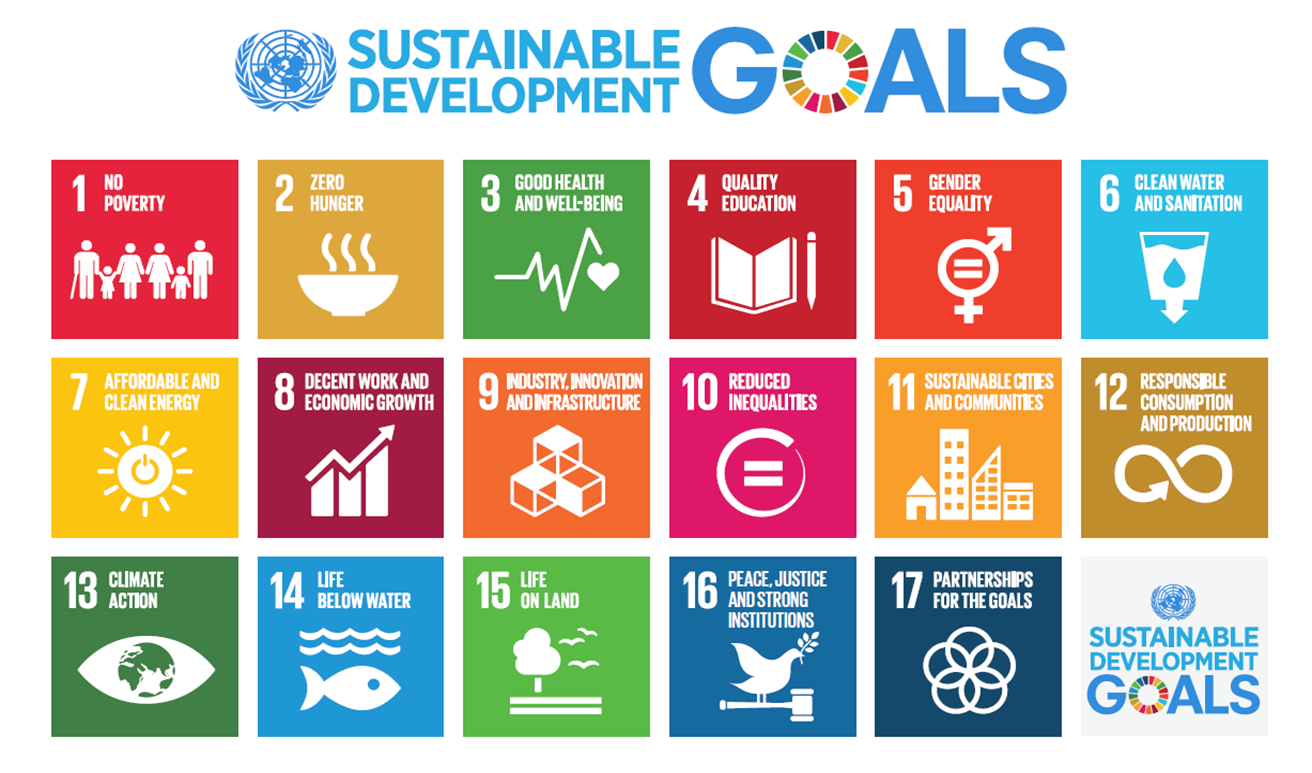 - ULOGA ŠKOLE
Obezbeđivanje inkluzivnog i kvalitetnog obrazovanja za sve
Promovisanje celoživotnog učenja 
Razvoj svesti o održivom razvoju može se unaprediti kroz NASTAVU PRIRODNIH I DRUŠTVENIH NAUKA
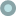 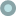 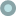 19-Apr-17
Razvoj astronomije kod Srba 2017
14
ASTRONOMSKI SADRŽAJI U NASTAVI
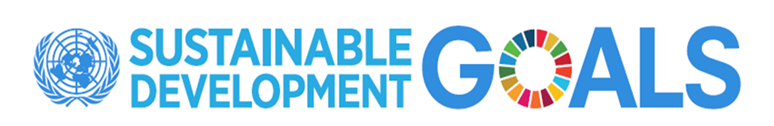 SVETA OKO NAS (I i II razred)
PRIRODE I DRUŠTVA (III i IV razred)
GEOGRAFIJE (V razred)
FIZIKE (VI, VII i VIII razred)
HEMIJE (VII i VIII razred)
19-Apr-17
Razvoj astronomije kod Srba 2017
15
ASTRONOMSKI SADRŽAJI U NASTAVI
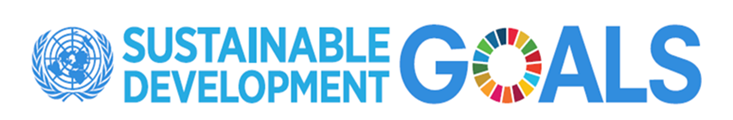 OSNOVNI KONCEPTI (razvoj konceptualnog znanja):

Planeta Zemlja – građa, sastav, resursi (voda, vazduh, biljni i životinjski svet) – nastanak Sunčevog sistema, nastanak planete Zemlje
Druga tela Sunčevog sistema – planete, komete, asteroidi, sateliti...
Heliocentrični sistem
Sunce i druge zvezde
Vansolarne planete
Zona života (uslovi „Zlatokose“) oko Sunca i drugih zvezda
Galaksija „Mlečni Put“, druge galaksije, Lokalno jato, Lokalno super jato i druga galaktička jata
Univerzum koji se širi – evolucija Univerzuma i nastanak hemijskih elemenata
19-Apr-17
Razvoj astronomije kod Srba 2017
16
PRIMER GLOBALNE NASTAVNE TEME:www.thevenusproject.com
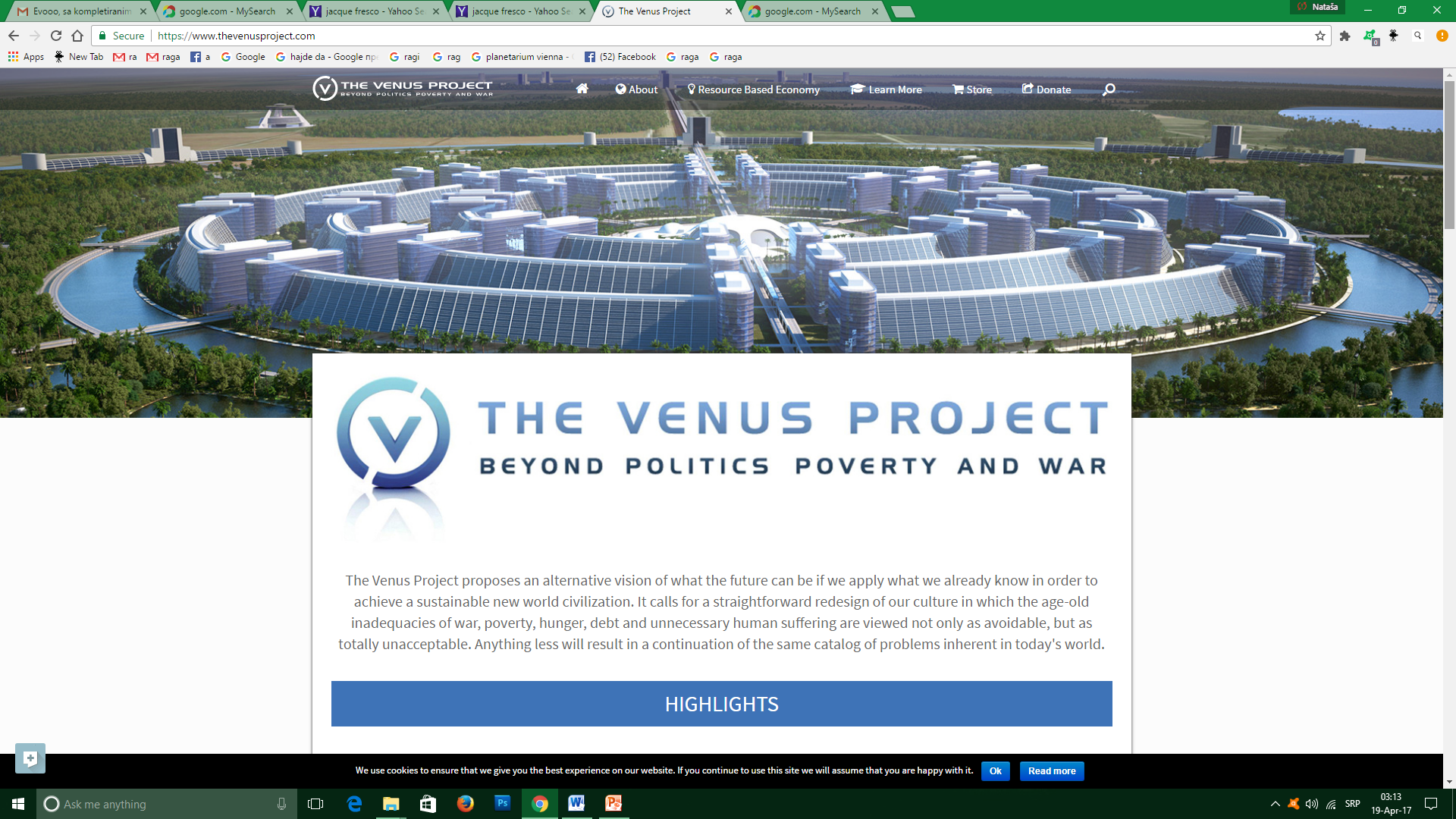 19-Apr-17
Razvoj astronomije kod Srba 2017
17
Inženjer sociologije
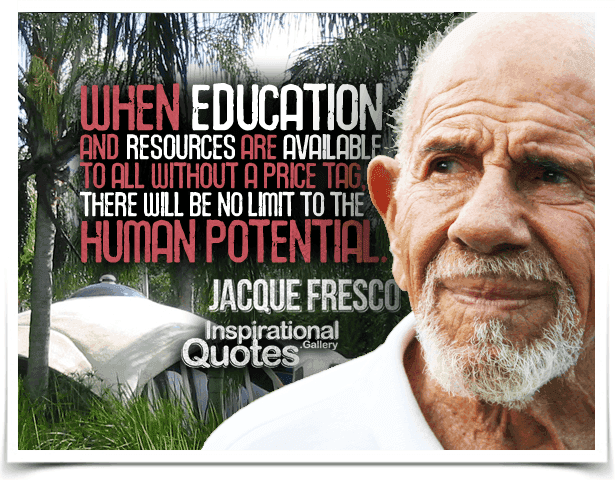 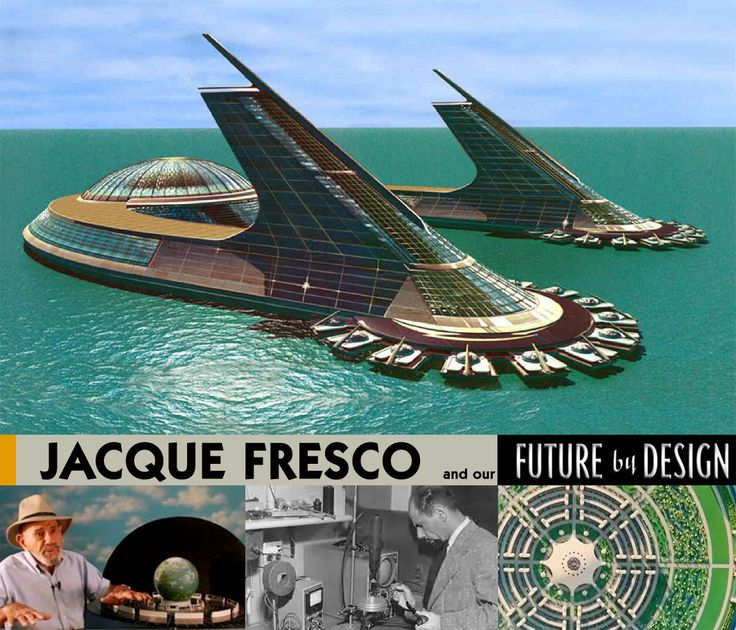 19-Apr-17
Razvoj astronomije kod Srba 2017
18
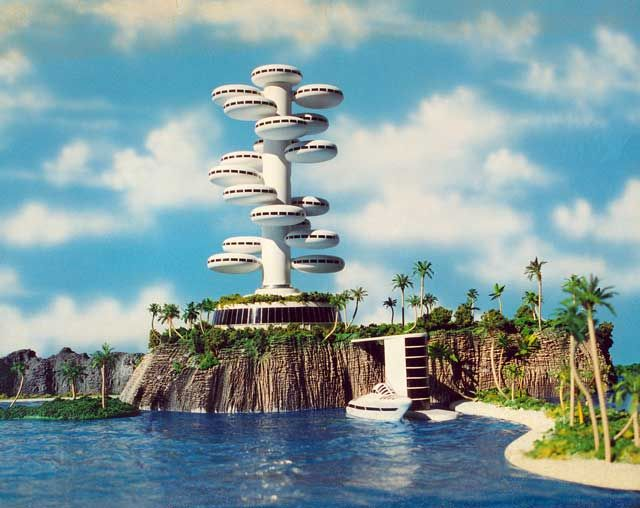 IZBOR JE NAŠ...
THE CHOICE IS OURS - 
Žak Fresko, projekat VENUS, 
PROMENE koje omogućavaju 
ODRŽIVI RAZVOJ su promene:
socijalnih ciljeva čovečanstva
načina razmišljanja 
prioriteta življenja za održivi razvoj - očuvanje prirodnih resursa, čiste vode, vazduha i hrana bez GMO (čuvari semena)
    https://www.youtube.com/watch?v=Yb5ivvcTvRQ
19-Apr-17
Razvoj astronomije kod Srba 2017
19
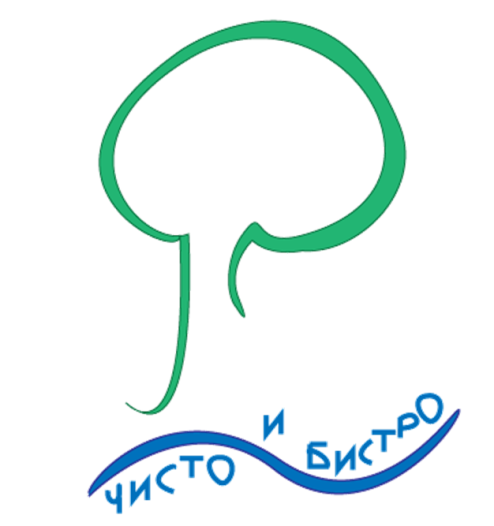 Thank You
cistoibistro.blogspot.rs/